文章編輯
內文編輯器
2
按滑鼠左鍵點選要編輯的文字
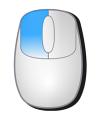 3
編輯工具─段落格式
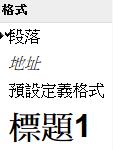 4
編輯工具─字型大小
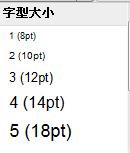 5
編輯工具─字體
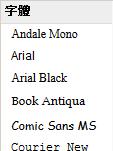 6
編輯工具─字體顏色
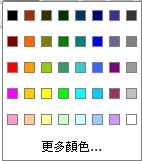 7
編輯工具─文字提示顏色
8
編輯工具─文字效果
9
編輯工具─插入表情
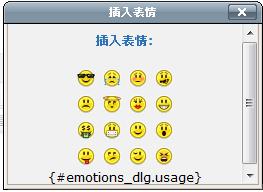 10